Biežāk izmantojamās imunoloģijas metodesPrincipi un piemēri
Dr.biol. Zane Kalniņa
LU BF Imunoloģijas kurss maģistrantiem
20.05.2014
Laboratorijas metodes    Uz antivielām balstītās
Antigēnu kvantificēšana
RIA (radio-immuno assay)
ELISA (enzyme-linked immunosorbent assay)
Proteīnu identificēšana un attīrīšana
Imunoprecipitācija (IP)
(Imuno)afīnā hromatogrāfija
Western blots (WB)
Antigēnu iezīmēšana un detekcija šūnās un audos
Imūnfluorescence (IF), imūnhistoķīmija (IHC) un imūnelektronmikroskopija
Plūsmas citometrija (FC) un 
Fluorescences aktivēto šūnu šķirošana (FACS)
Šūnu izolēšana/attīrīšana
Antigēna-antivielu mijiedarbības mērījumi (afinitātes un aviditātes testi)
Antigēns (Ag) : Antiviela (Av) – pamats daudzām imunoloģiskajām metodēm
Lielākajai daļai Ag ir vairāki epitopi, kas izsauc poliklonālas dabas antivielu atbildi
Poliklonāls antiserums           Monoklonālas antivielas
Trušu, kazu, aitu, peļu, cāļu, ēzeļu, žurku, jūrascūciņu, zirgu, kāmju, pīļu
Peļu, žurku, trušu, kazu, kāmju
Antigēnu kvantificēšana – RIA & ELISA
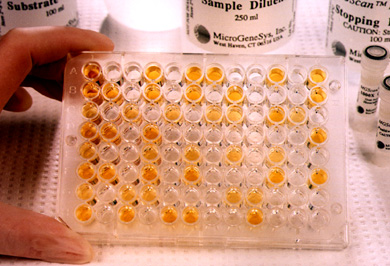 Biežāk izmantotās ELISA variācijas
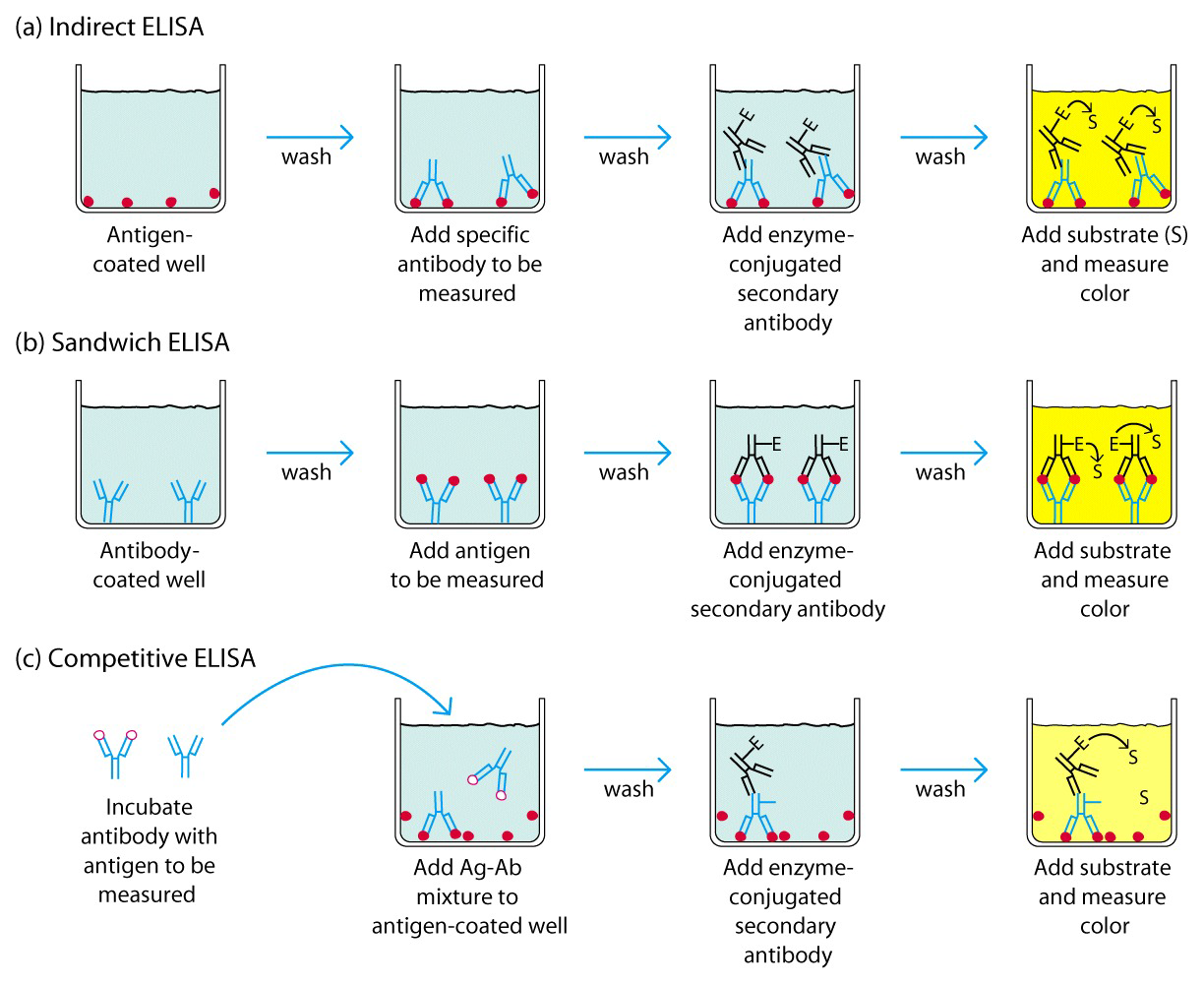 Uzziņai: http://www.elisa-antibody.com/ELISA-Introduction/ELISA-types
Proteīnu identificēšana un attīrīšana Imūnprecipitācija
Imūnprecipitātu savākšana ar magnētiskām lodītēm
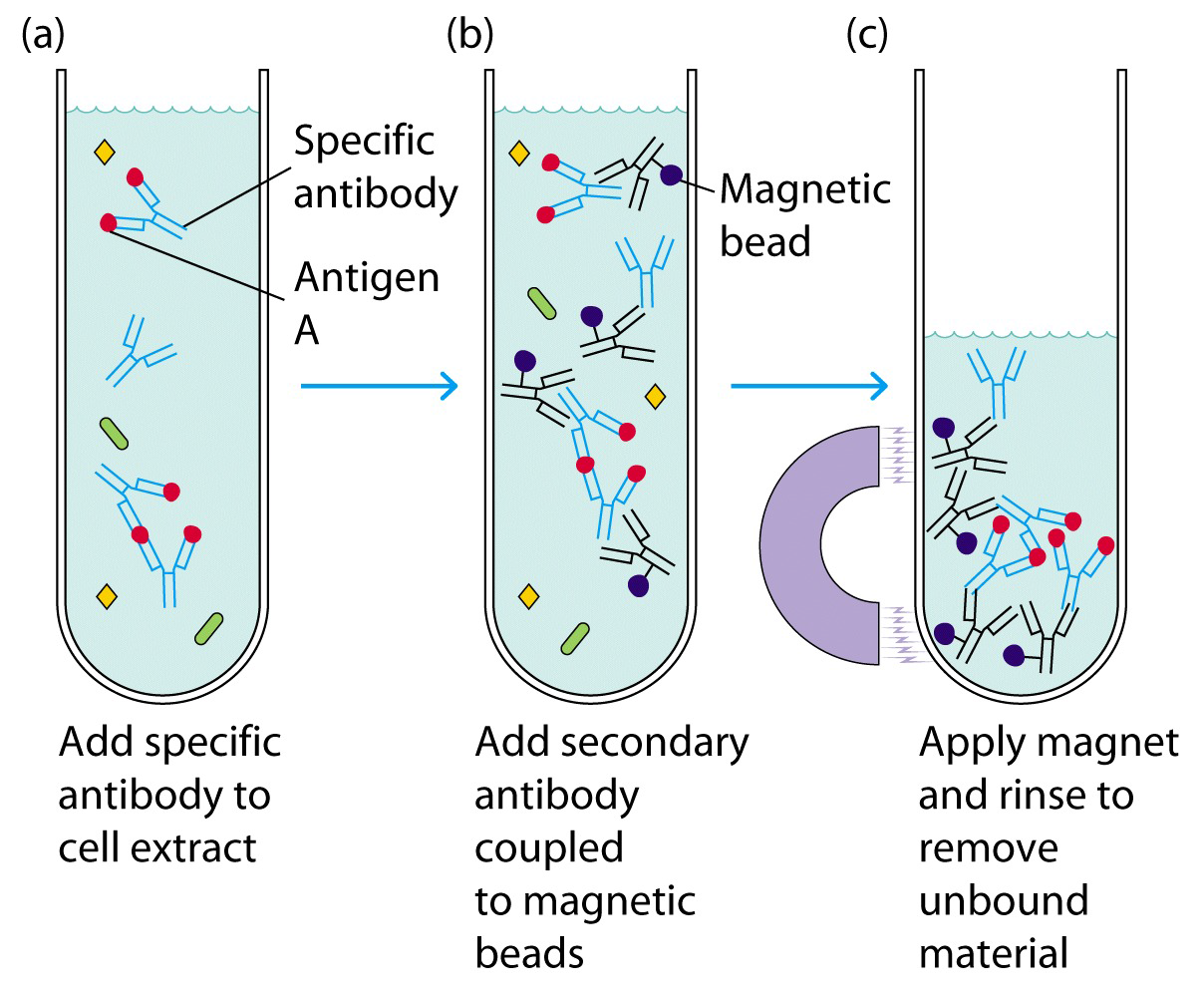 ImūnprecipitācijaAg & Av veido precipitātu ekvivalencē
Ag
Ag
Ag
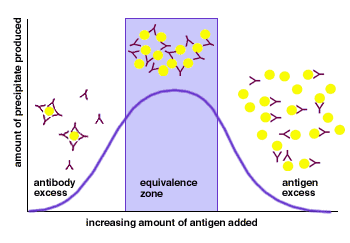 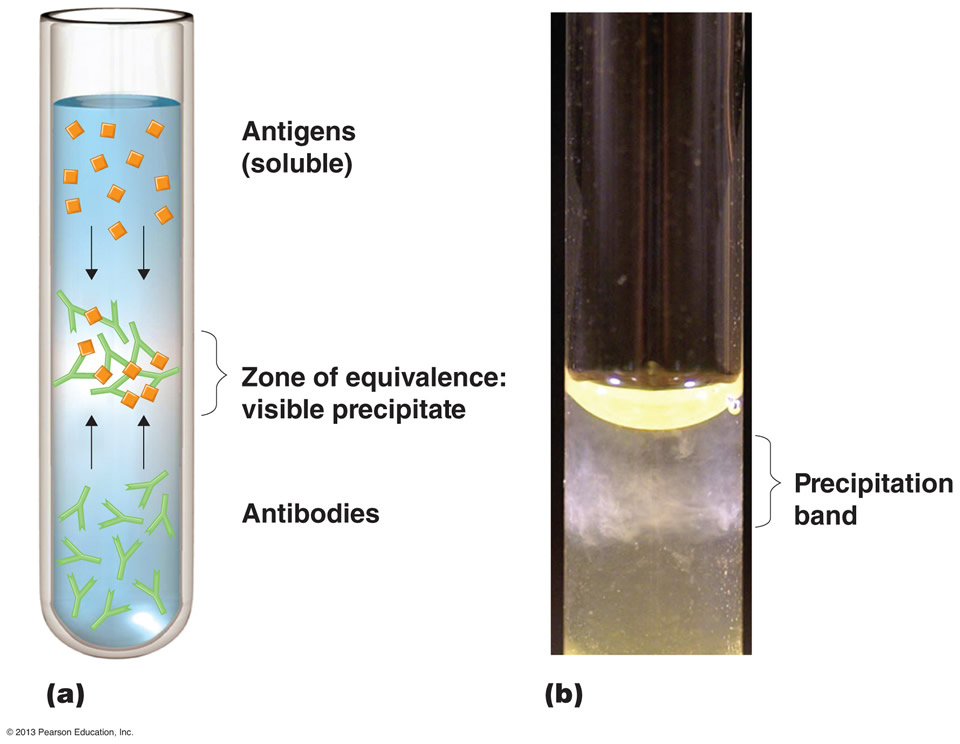 Imūnprecipitācija gelā
Radiālā imūndifūzija
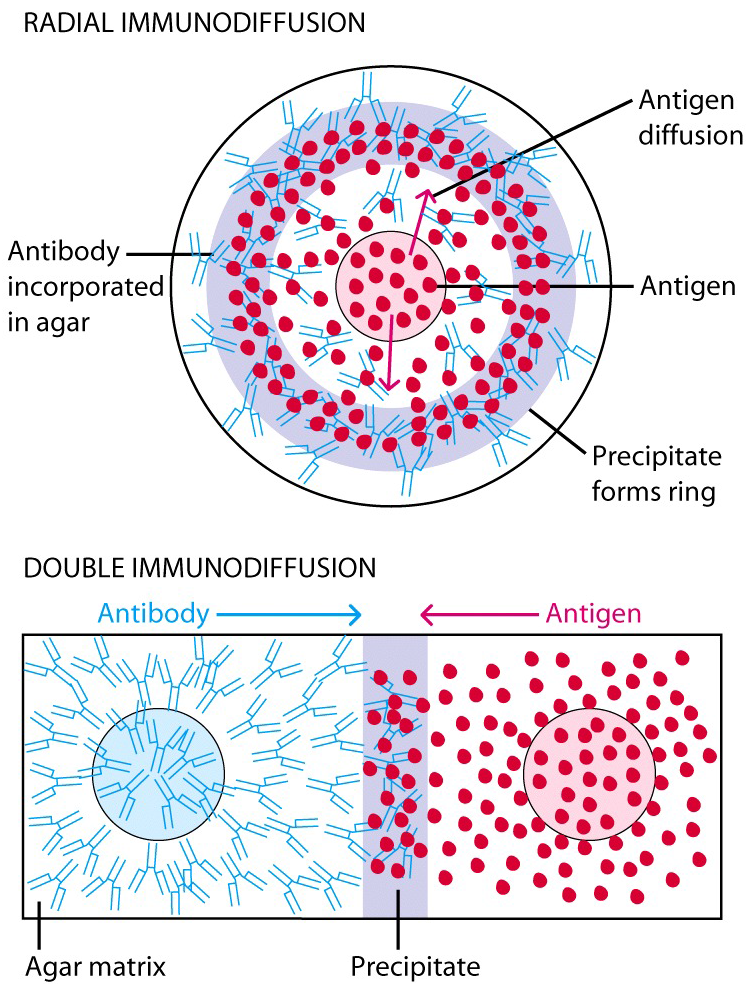 Antigēns bedrītē, antiviela gelā
Gredzens veidojas vietā, kur Av & Ag sasniedz ekvivalenci
Precipitācijas laukums proporcionāls antigēna koncentrācijai

Ag un Av difundē viens otram pretī
Precipitācijas līnija vietā, kur Av & Ag sasniedz ekvivalenci
Dubultā imūndifūzija
Detalizēti:www.slideshare.net/suniu/immunodiffusion-principles-and-application
Proteīnu identificēšana un attīrīšana Afīnā hromatogrāfija
Antigēna X attīrīšana no proteīnu maisījuma
Western blots (1) - proteīnu elektroforēze
Western blots (2) – proteīnu pārnese
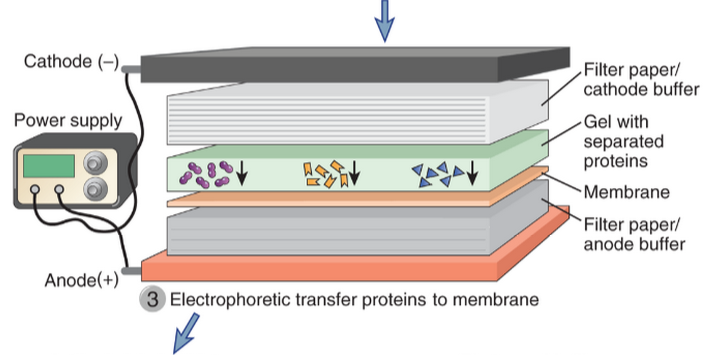 Western blots (3)
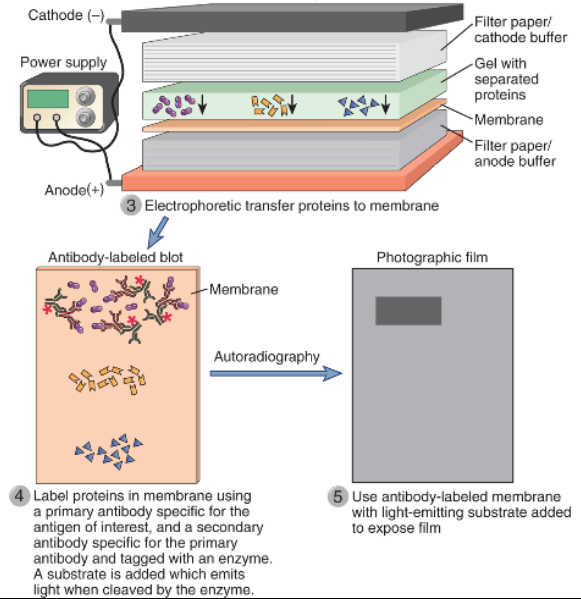 Western blots (3) – specifisku proteīnu detekcija
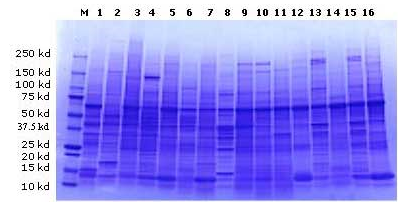 Visu proteīnu sadalījums  SDS-PAGE gelā
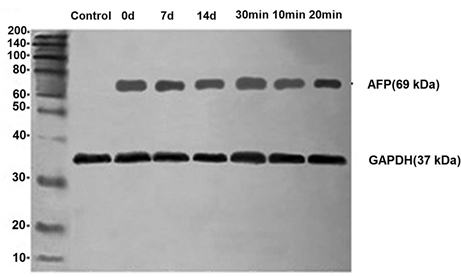 WB rezultāts
Imūnfluorescence & Imūnhistoķīmija
Izmanto:
molekulu detekcijai šūnās/audu griezumos
Molekulu iekššūnas lokalizācijas vizualizēšanai & molekulu ko-lokalizācijas pētīšanai
Balstās uz mikroskopisku audu griezumu vai šūnu analīzi
gaismas mikroskopija – galvenokārt IHC
Fluorescences vai konfokālā mikroskopija – IF, arī IHC
Iezīmētas antivielas (vai antigēni) ar:
Enzīmu (IHC)
Fluorescentām krāsām (IF)
Tiešā & netiešā IF
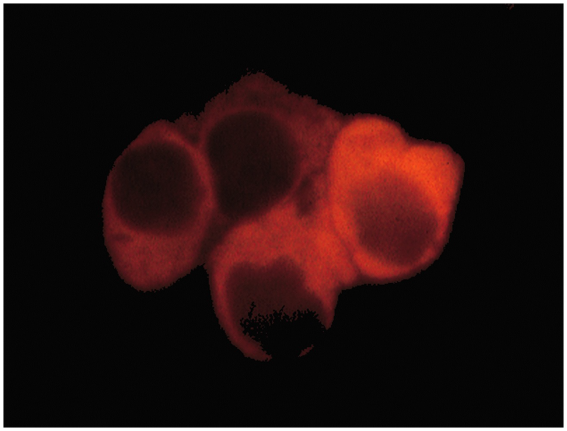 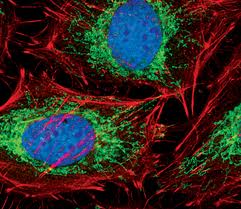 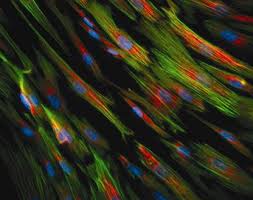 Imūnhistoķīmija
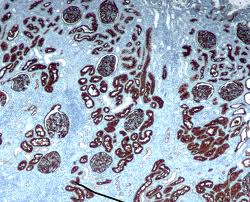 Nosaka molekulas anatomisko izvietojumu audu griezumos – šūnu tipu, kurā tās ekspresētas, iekššūnas lokalizāciju

Noteiktu audu kontekstā 
(parafīnā ieslēgti vai sasaldēti)
Fluorescentā IHC
HRP
HRP + AP
Imūn-elektronmikroskopija Collidal Immunogold staining in electron microscopy
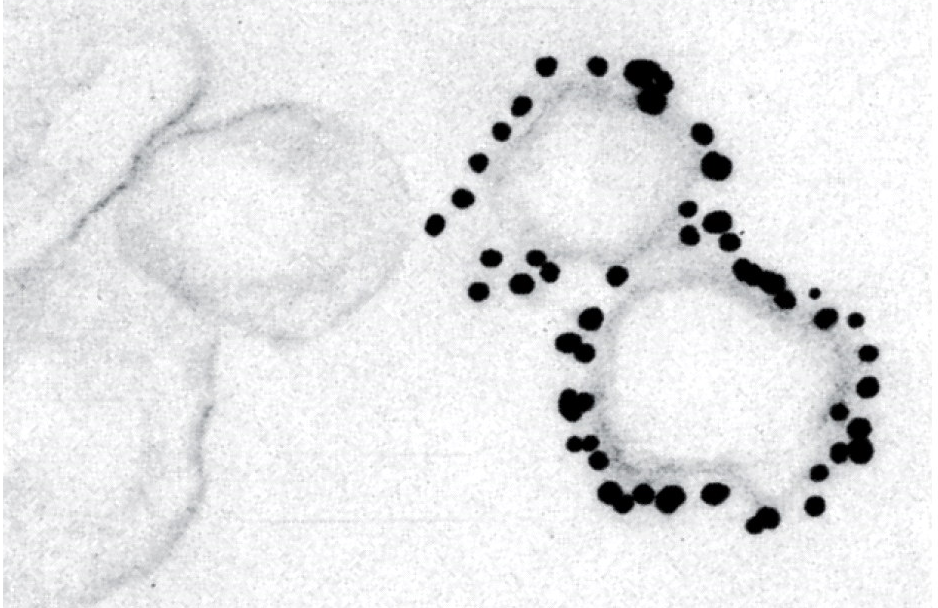 Molekulu ekspresijas pētīšana ultrastruktūru līmenī
Dažāda izmēra zelta daļiņas dažādu molekulu kolokalizācijas pētījumiem
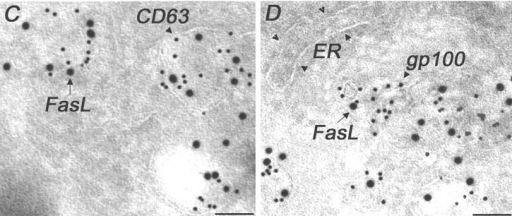 Multipleksas antigēnu detekcijas metodes
Uz lodītēm balstītās – Luminex  xMAP tehnoloģija
Pilnībā automatizēta 96-plašu formāta platforma
Iespējams izmērīt līdz pat 100 (500) dažādām molekulām (analītiem) bedrītē (klīnikā – citokīnu mērījumiem pacientu asinīs)
Katrai no 5,5 mkm lodītēm unikāla infrasarkanās un sarkanās fluorescentās krāsas kombinācija, ko izmanto tās identifikācijai
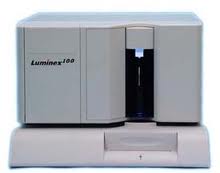 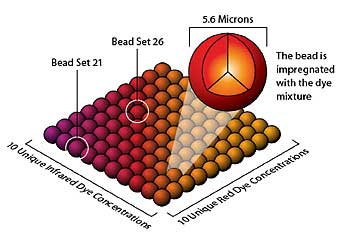 https://www.luminexcorp.com/TechnologiesScience/xMAPTechnology/
Multipleksas antigēnu detekcijas metodes
Mikrorindas/mikročipi
Imobilizētas mAv – antigēnu detekcijai
Imobilizēti Ag – antivielu detekcijai
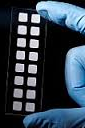 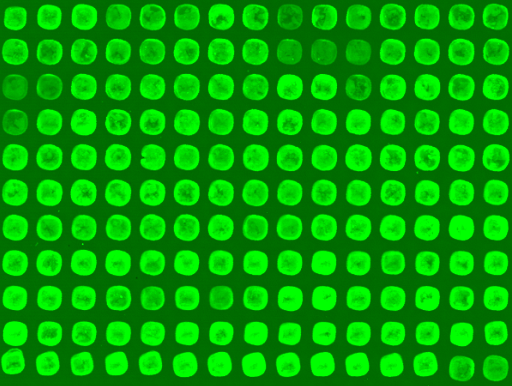 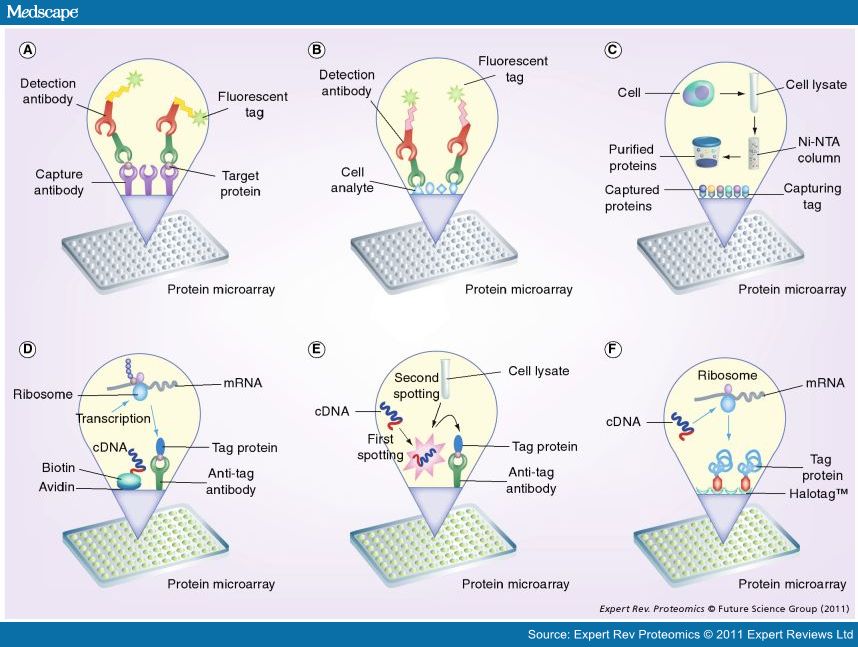 Antigēnu iezīmēšana un detekcija šūnās  Plūsmas citometrija
Plūsmas citometrija – FC, flow cytometry – metode šūnu skaitīšanai un šūnas virsmas (un iekšūnas) marķieru analīzēm
FC var nodrošināt kvantitatīvu informāciju par šūnas virsmas (un ieksšūnas) marķieriem
Balstīta uz imūnfluorescences tehniku un datroprogrammatūras veiktu analīzi
Pieļauj vienlaicīgi analizēt vairākus parametrus šūnā (multipleksēšana)
Pielietojums: šūnas cikla analīze, apoptotisku šūnu proporcijas, šūnu diferenciācijas pakāpes un līnijas piederības, šūnas aktivācijas statusa noteikšana u.c.
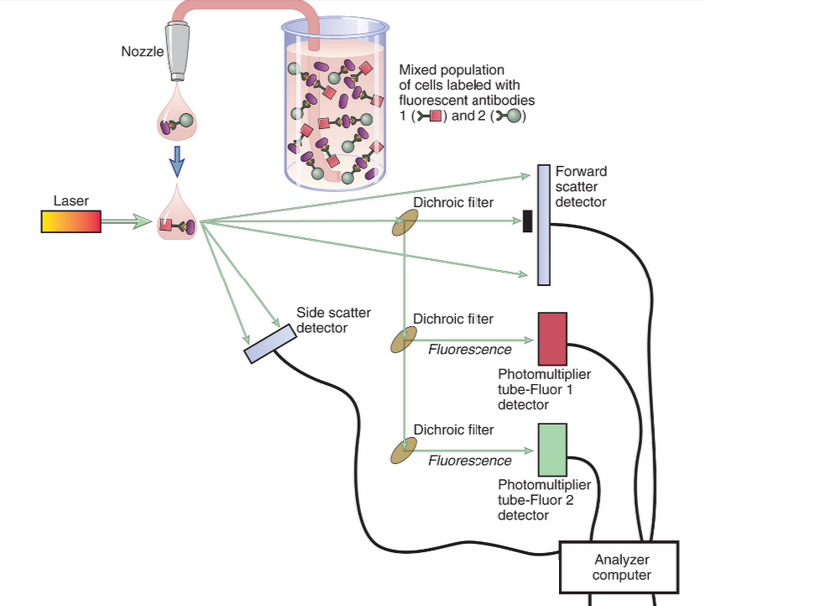 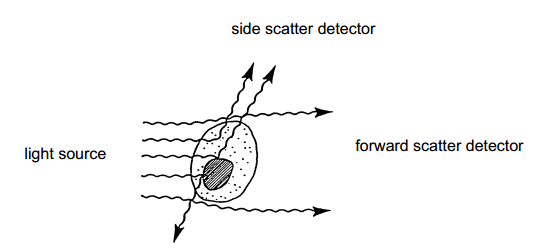 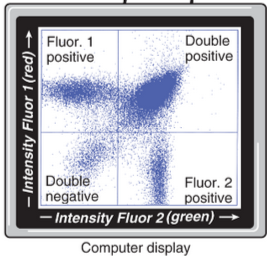 Izkliedes struktūra cilvēka leikocītiem
Plūsmas citometrijas izkliedes 
diagramma asins leikocītiem
Gaismas izkliedi (scatter) nosaka daļiņu fizikālās īpašības 
FS: proporcionāls šūnas virsmas laukumam vai izmēram
SS: proporcionāls šūnas granularitātei vai iekššūnas morfoloģijai
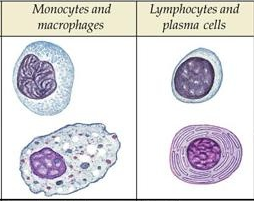 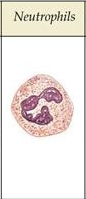 Plūsmas citometrijas datu vizualizācija
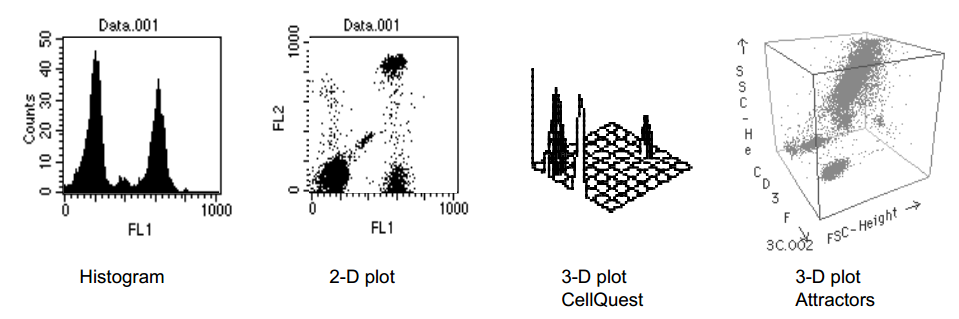 Plūsmas citometrijas datu vizualizācija
FACS - fluorescences aktivēto šūnu šķirošana
FC adaptācija, kas nodrošina dažādu šūnu populāciju atdalīšanu, balstoties uz to, kādas un cik daudz fluorescentas iezīmes tās saista
Individuālas šūnas tiek pozitīvi vai negatīvi lādētas, bastoties uz to fluorescento iezīmi
Atšķirīgi lādētās šūnas šķērso elektrisko lauku un ieņem tajā atšķirīgu virzību, tādējādi sadaloties
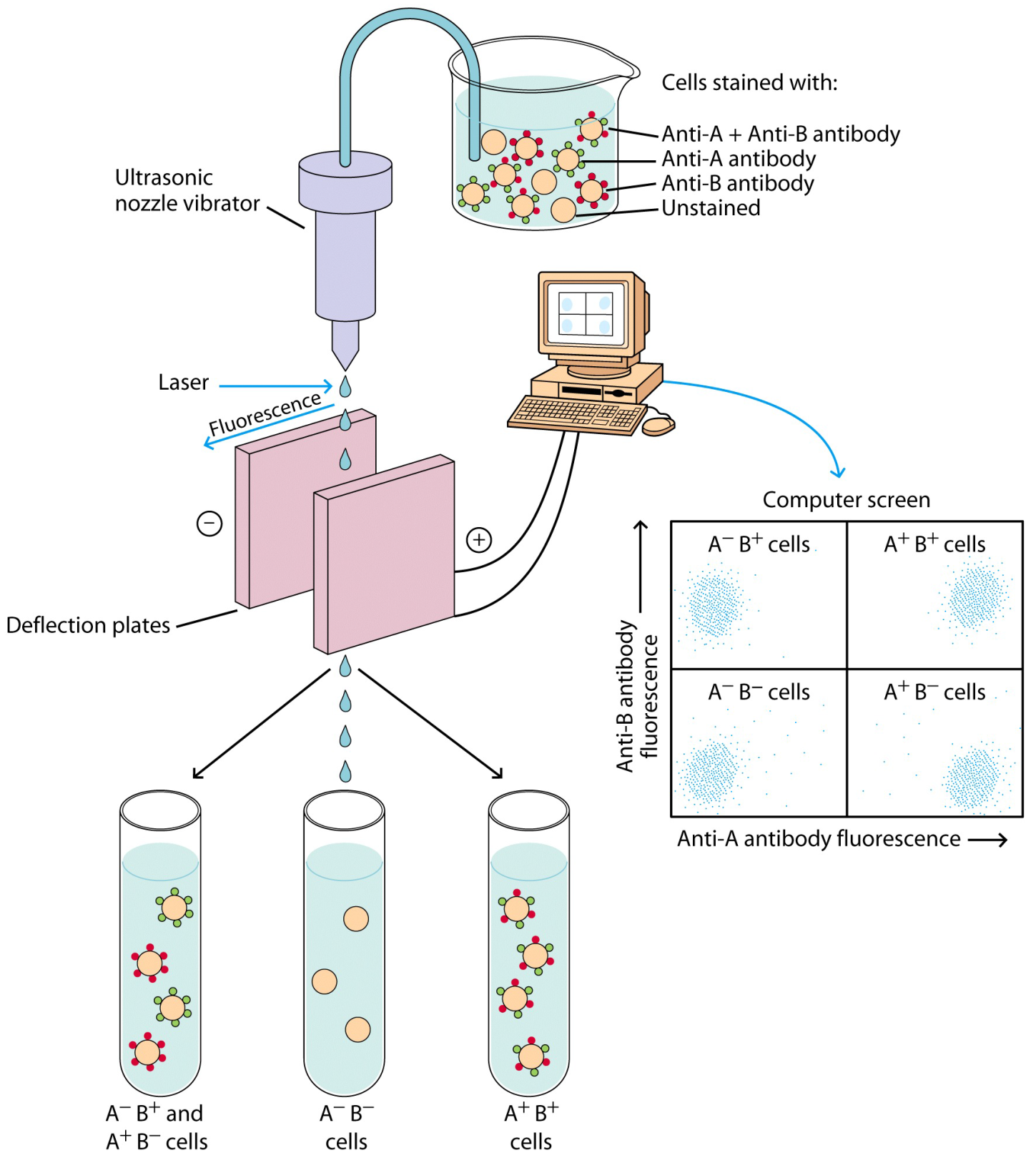 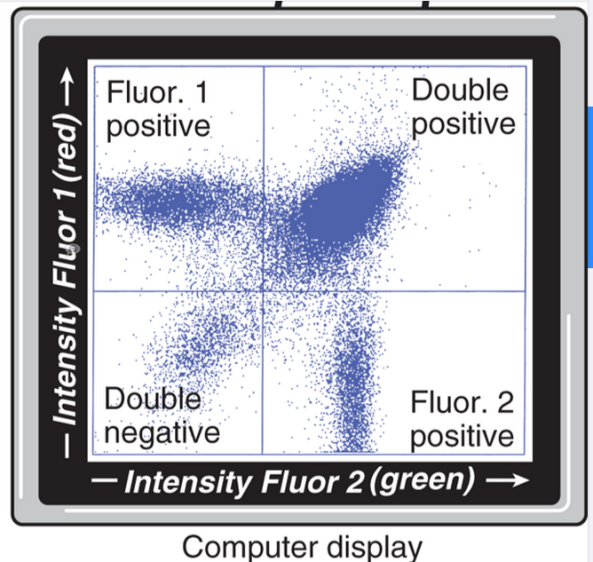 Metodes T šūnu (atbildes reakciju) raksturošanai
T šūnu izolēšana, kultivēšana & raksturošana (fenotipēšana)
T šūnu aktivācijas testi
T šūnu proliferācijas testi
Citokīnu sekrēcijas testi
Peptīda- MHC tetramēru analīze
T šūnu izolēšana no asinīm
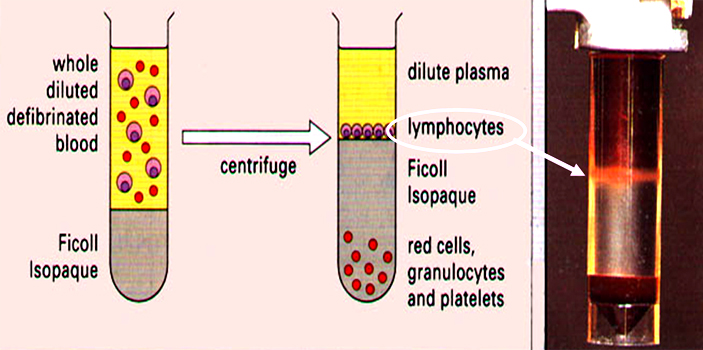 Specifisku T šūnu subpopulāciju selekcija
Ar specifiskām antivielām klātu magnētisko lodīšu palīdzību 
– pozitīva vai negatīva selekcija no limfocītu maisījuma
ELISPOT -  Enzyme linked Immunospot Assay
ELISA modifikācija (1983)
Kvantificē šūnu skaitu, kas producē noteiktas antivielas vai antigēnu, piem., citokīnu
Rezultātu vizualizē, pateicoties nešķīstošam hromogēnam vai hemiluminiscentam substrātam
Reakciju veic 96-bedrīšu platē, rezultātu detektē ar automatizētiem ELISpot lasītājiem
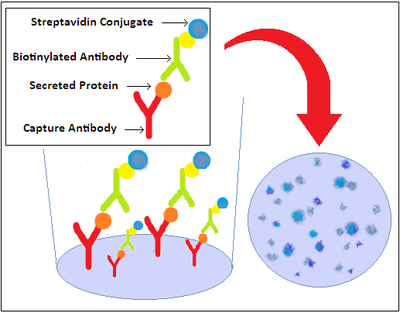 PVDF membrane
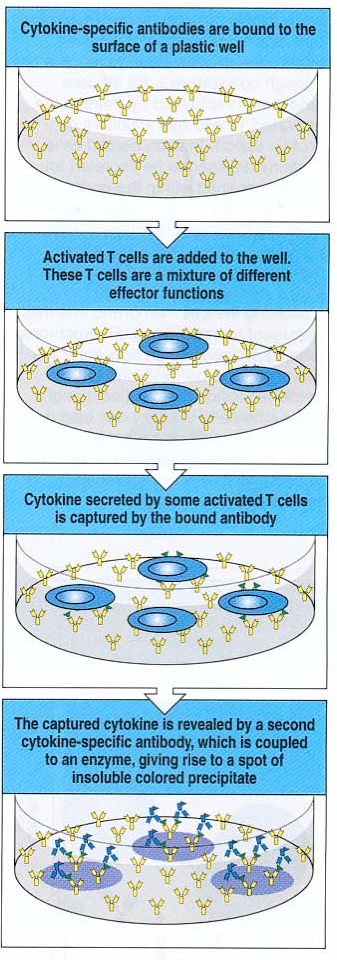 ELISPOT – rezultātu vizualizācija
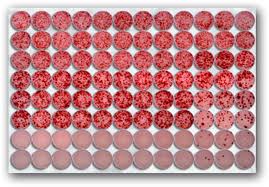 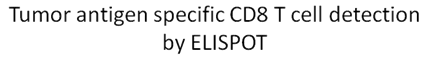 Cycle 3                     cycle 11
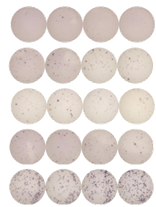 Medium
Ag1
Ag2
Ag3
Ag4
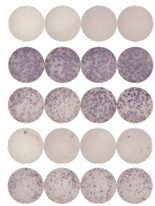 MHC: tetramēru analīze
Metodi (1996) izmanto lai detektētu un kvantificētu T šūnas, kas ir specifiskas noteiktam antigēnam asins paraugā
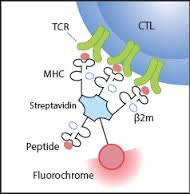 MHC tetramēri (atšķirībā no monomēriem) novērš disociācijas problēmu un paaugstina piesaistes aviditāti

Antigēna peptīdam specifiskās T šūnas tiek detektētas, skaitītas izmantojot FC
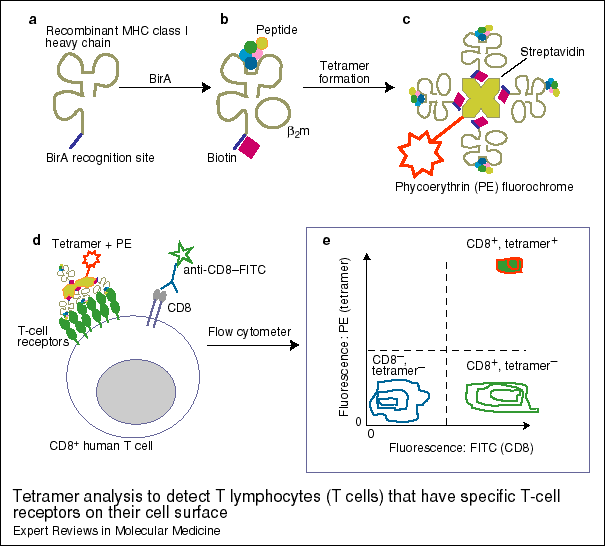 Recombinant expression cloningFāgu displeja bibliotēkasAntigēn-specifisko antivielu variablo reģionu selekcija
Imunoloģijas metodes klīnikā un pētniecībā
Imūndiagnostika
Vispārējs imūnsistēmas parametru raksturojums:
Šūnu imunitāte - limfocītu subpopulāciju raksturojums (CD3, 4, 8, 16, 19, 25)
Humorālā imunitāte
Imūnglobulīnu  klases & apakšklases
Cirkulējošie imūnkompleksi
C3 un C4 komplementa koponentes u.c.
HIV/AIDS primārā diagnostika
Audzēju marķieru noteikšana
(Auto)antivielu noteikšana 
Alergēni
Autoantigēni
Infekciju izraisītāji